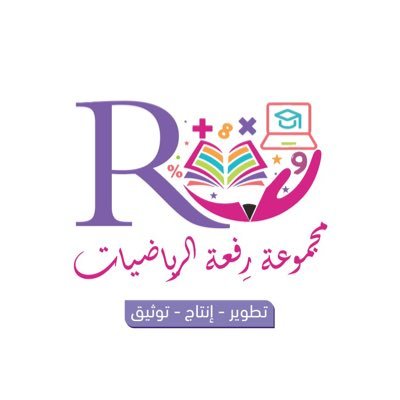 8 - 6
الكسور كأجزاء من مجموعة
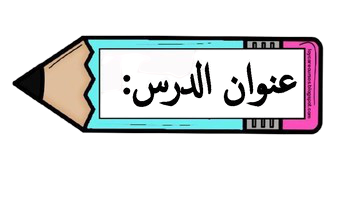 أ.أحـمـد الأحـمـدي  @ahmad9963
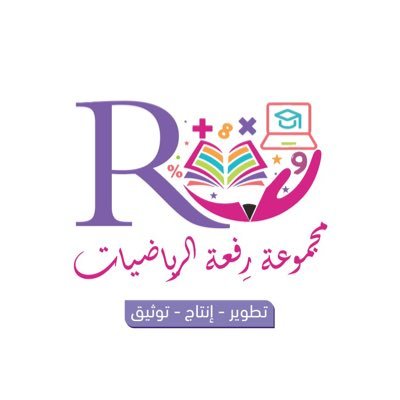 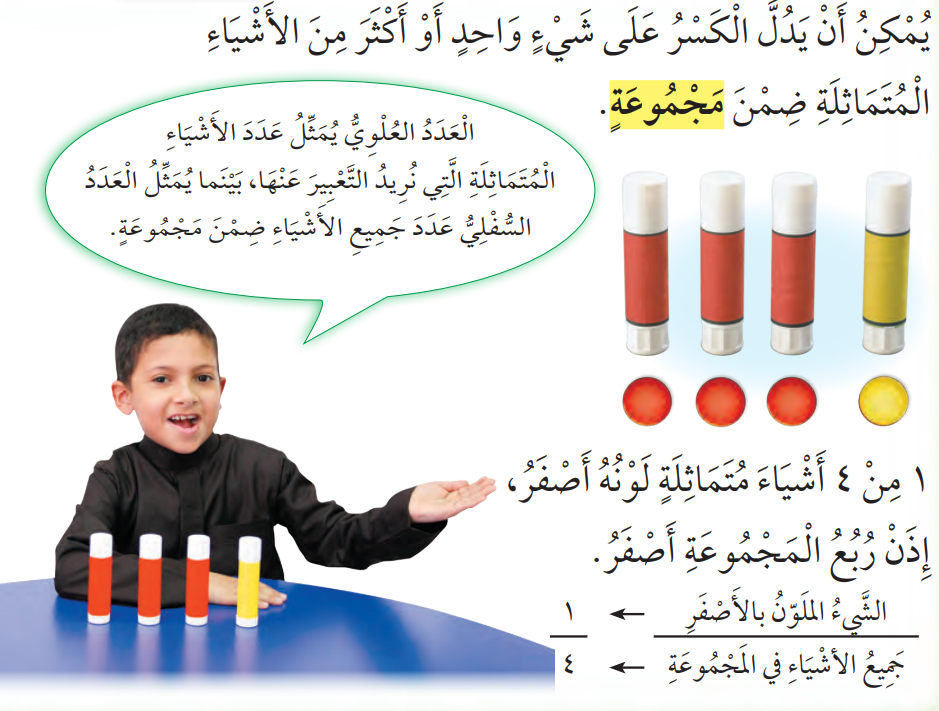 فكرة الدرس

اعبر بالكسور عن شيء واحد أو أكثر من الأشياء المتماثلة ضمن مجموعة

المفردات
المجموعة
أ.أحـمـد الأحـمـدي  @ahmad9963
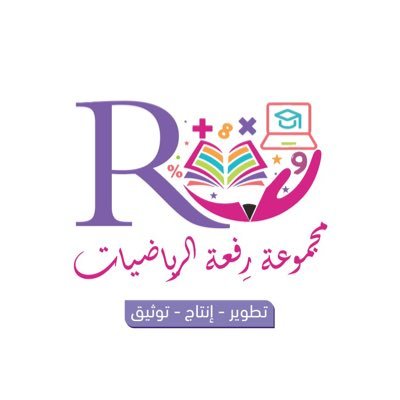 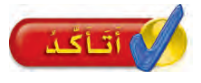 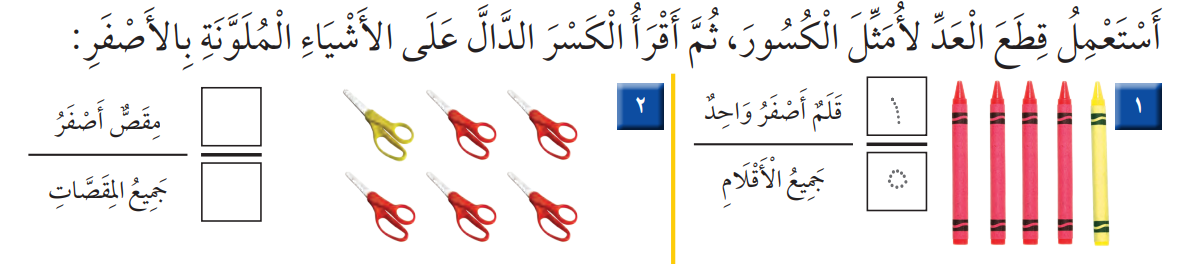 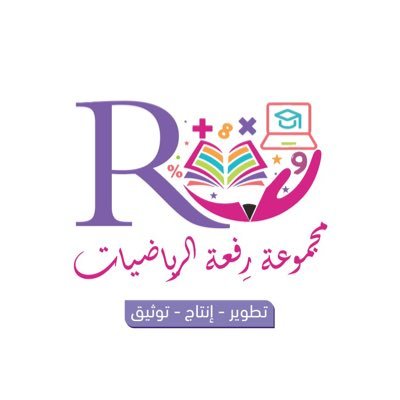 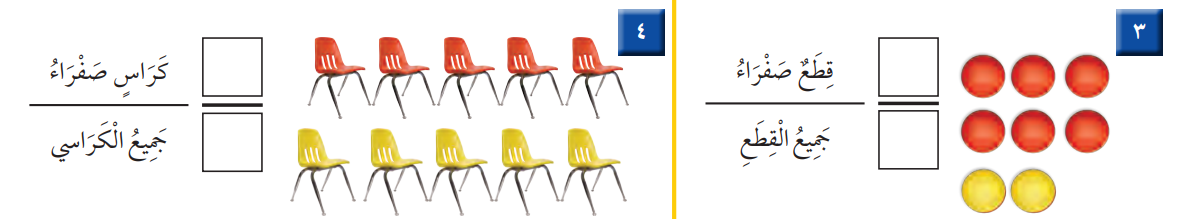 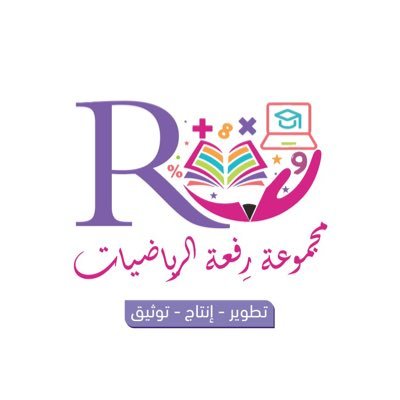 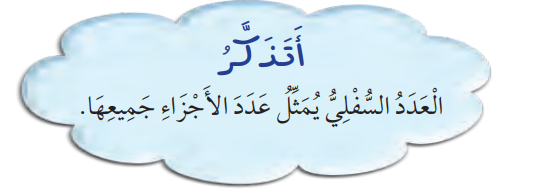 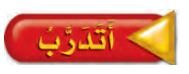 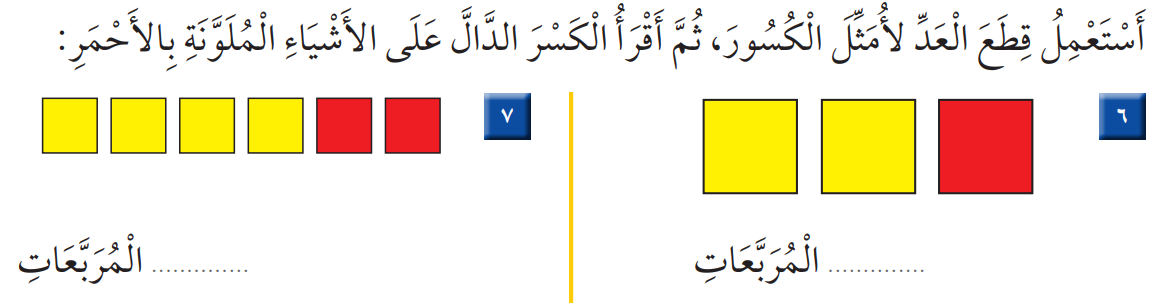 أ.أحـمـد الأحـمـدي  @ahmad9963
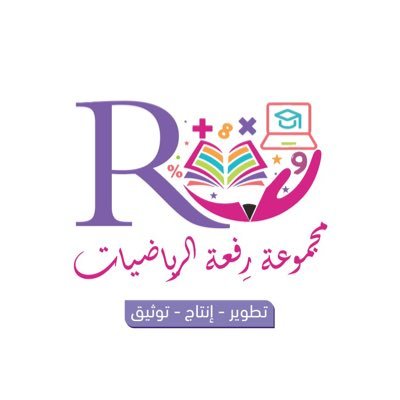 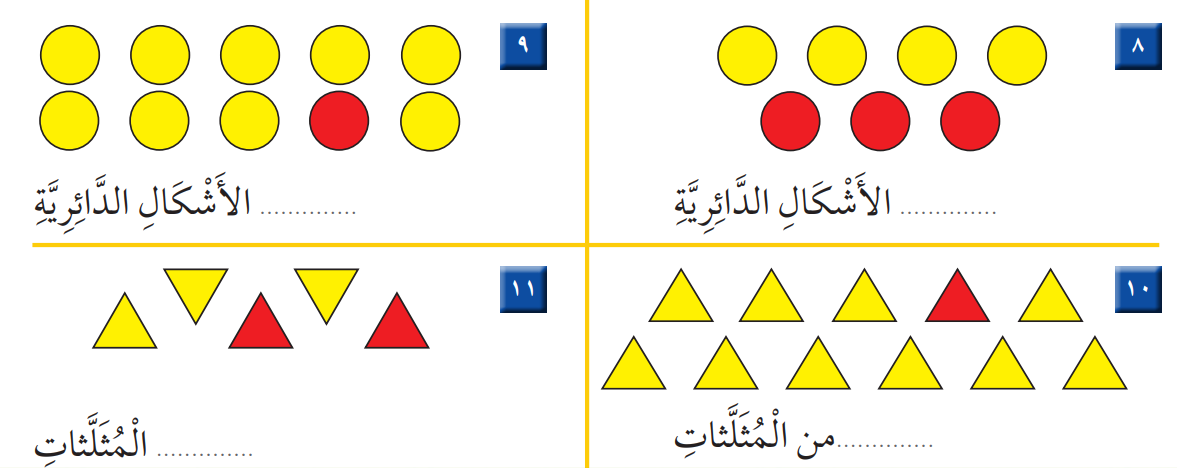 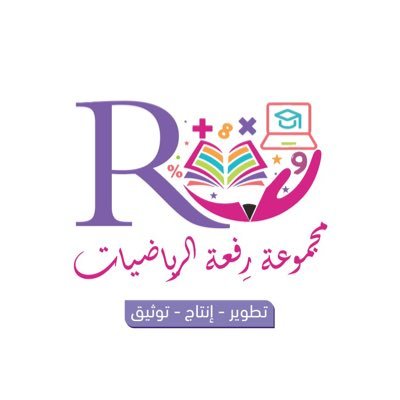 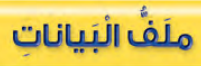 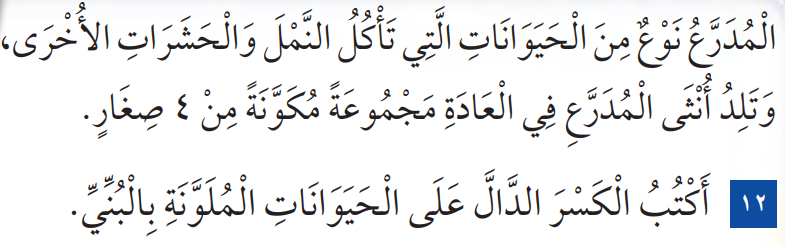 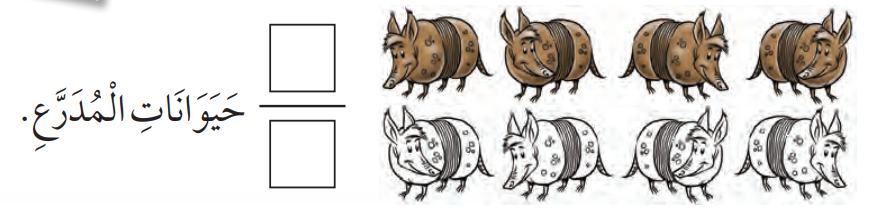